TeachingEnglish lessons
Well-being
August 2020
www.teachingenglish.org.uk
Emojis
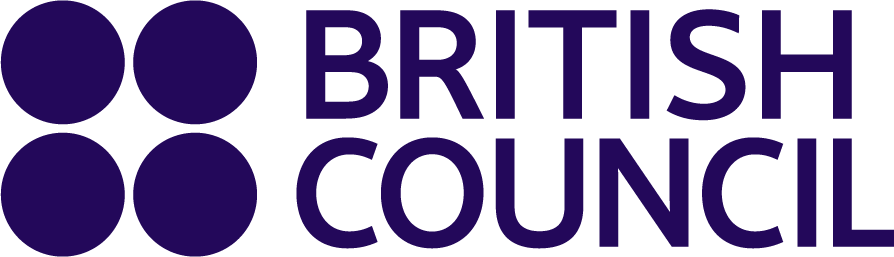 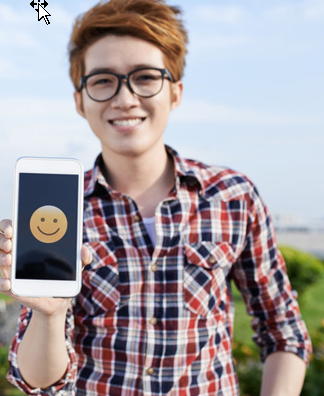 What’s your favourite emoji? 

Draw a picture of it and when your teacher tells you, show the class. 

How many people have drawn the same emojis? What are they?
https://www.teachingenglish.org.uk/
Describing emojis
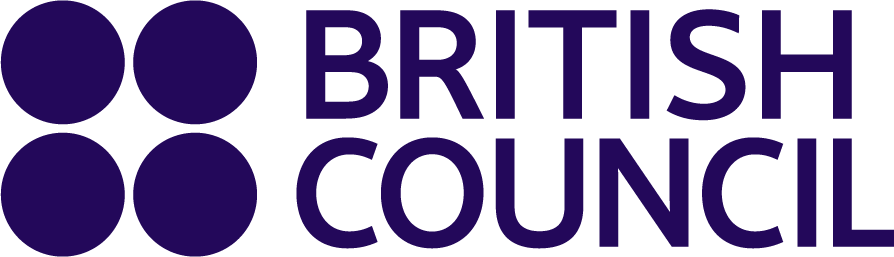 What words can you think of to describe these emojis?
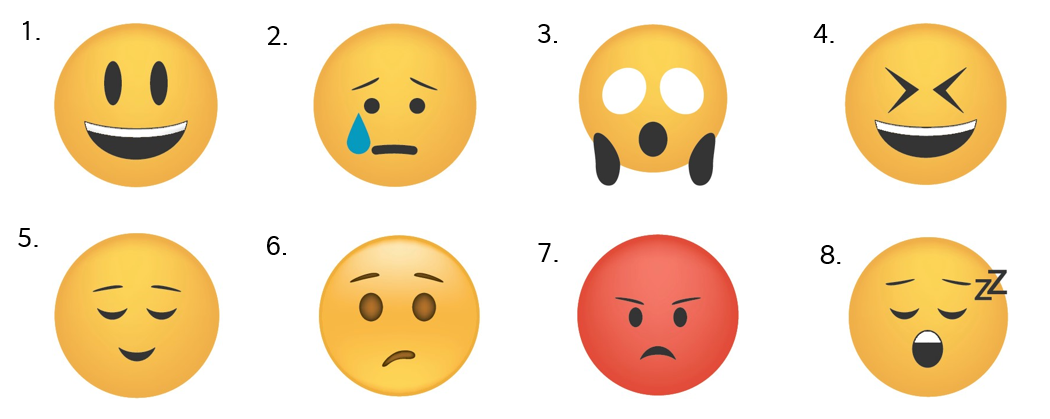 https://www.teachingenglish.org.uk/
How do you feel?
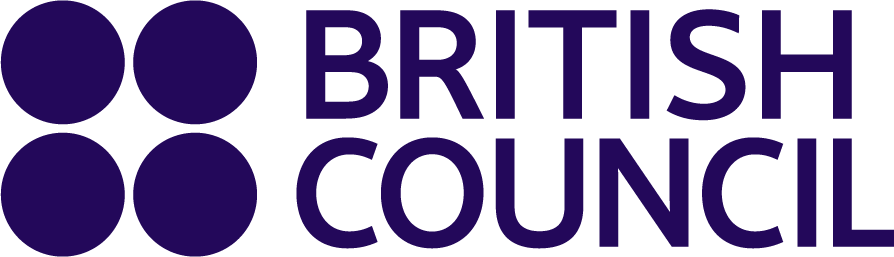 5. I can’t see my grandparents or my cousins.
1. At the weekend I have to stay at home to help my family.
2. My parents are too busy to help me with my homework
6. I can draw or play games after school.
7. My family has a lot of problems.
3. I can watch T.V. or go online after school
8. I can go to a party at the weekend.
4. I can chat to my friends after school.
https://www.teachingenglish.org.uk/
Happy box
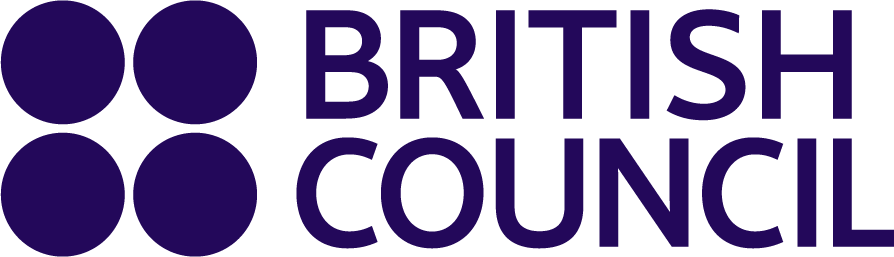 It’s normal to feel scared, confused, angry or sad sometimes.

If these feelings don’t go away, it’s important to talk to an adult, like a parent or teacher.

A ‘happy box’ can help you feel calm when you feel these emotions.

What’s inside a ‘happy box’?
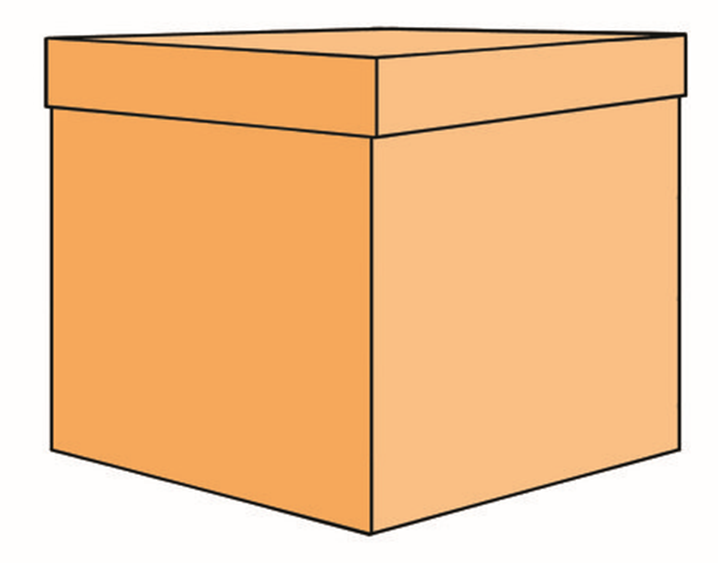 https://www.teachingenglish.org.uk/
The five senses
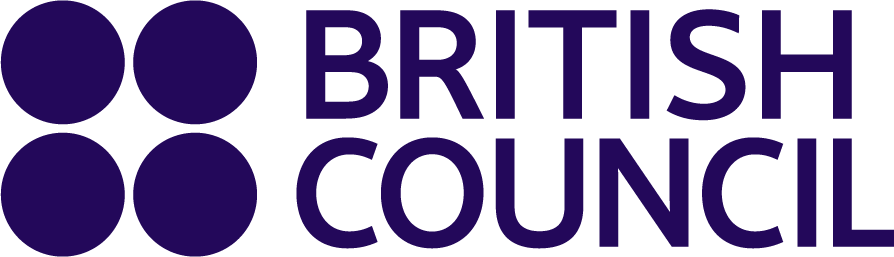 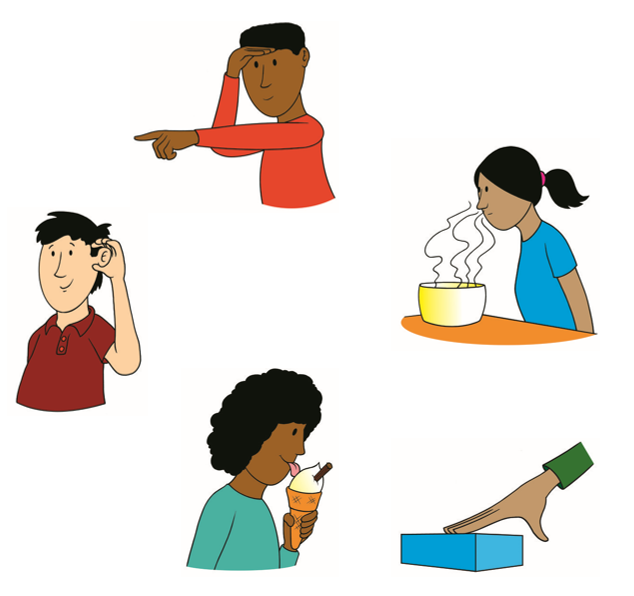 The ‘happy box’ has something for each of the five senses: 

sight
smell
hearing
taste
touch.

Now decide what you would put in your ‘happy box’. Include things for the five senses that help make you feel calm.
2
3
1
5
4
https://www.teachingenglish.org.uk/
Well-being
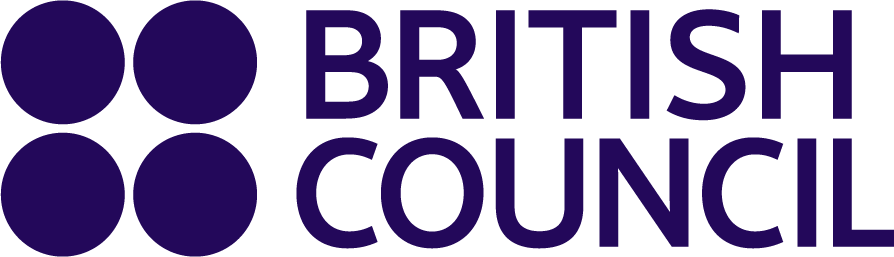 Being happy and healthy is sometimes called ‘well-being’. Here are some ways to look after your well-being.
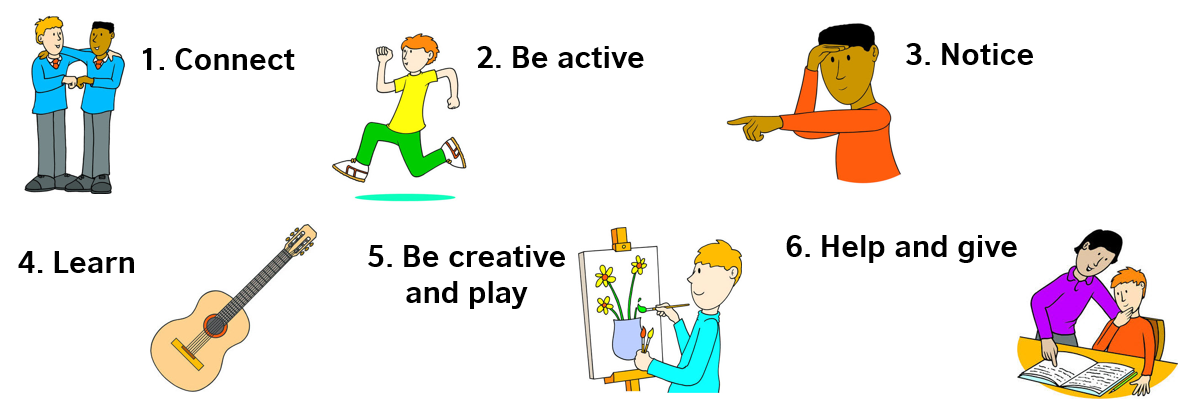 https://www.teachingenglish.org.uk/
Text
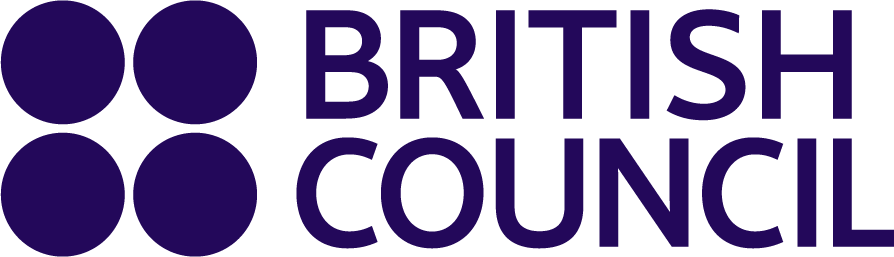 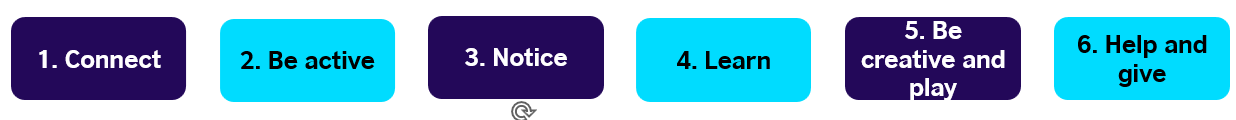 Match the activity to one or more ways to well-being.

Example: Play a board game with your family. 1, 5

Do a five-minute exercise video.
Open the window and listen. Write down everything you can hear.
Talk to your grandparents on the phone.
Do the washing-up after a family meal.
Plant some seeds.
Try a new recipe and cook some food for your family.
Make a quiz to do with your friends online.
Go for a walk.
Talk to your parents if you’re worried about something.
Practise your English on a website like LearnEnglish Kids.
https://www.teachingenglish.org.uk/
My journal
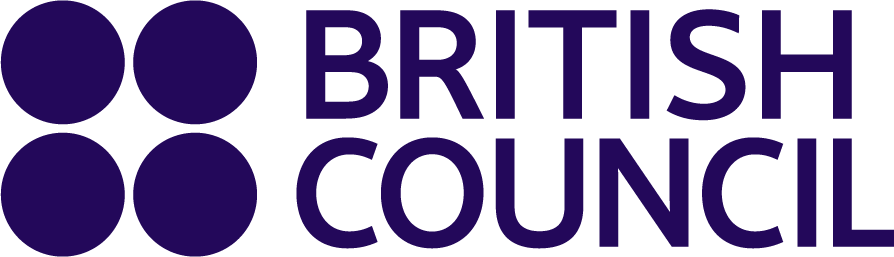 Write and draw some of the things you did today and how you felt.
https://www.teachingenglish.org.uk/